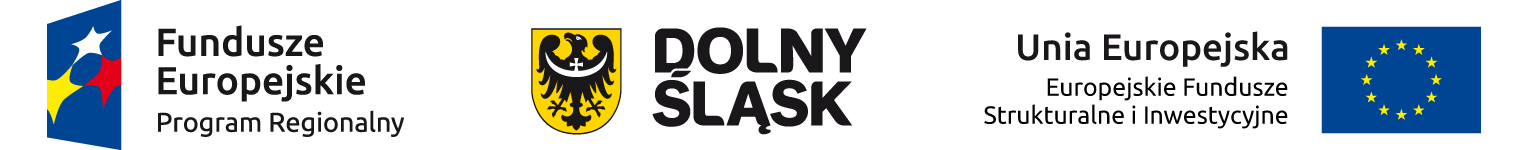 Propozycje zmian 
do
Regionalnego Programu Operacyjnego 
Województwa Dolnośląskiego 2014-2020
IX posiedzenie Komitetu Monitorującego RPO WD 2014-2020
Wrocław, 10 marca 2016 r.
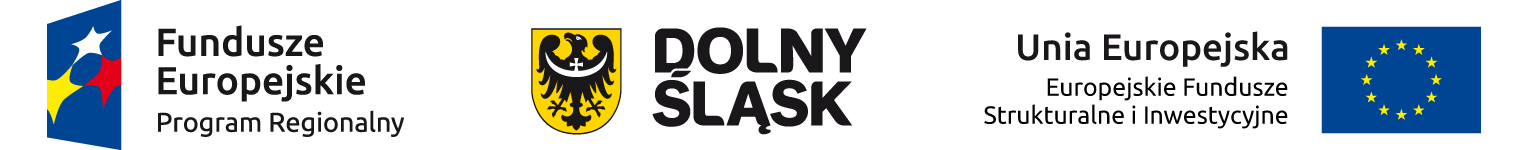 Procedura przygotowania propozycji zmian RPO WD 2014-2020
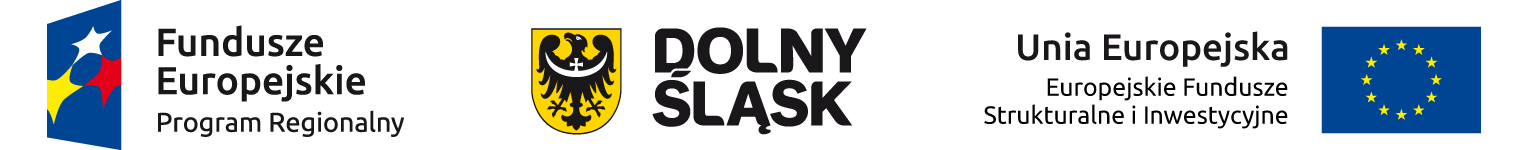 Elementy procesu zmiany Programu przedstawione są w artykułach 30., 49. a także 110. rozporządzenia Parlamentu Europejskiego i Rady (UE) nr 1303/2013 z dnia 17 grudnia 2013 r. ustanawiającego wspólne (…) tzw. rozporządzenia ogólnego, a także oraz art. 14ka ust. 1  ustawy z dnia 6 grudnia 2006 r. o zasadach prowadzenia polityki rozwoju (Dz. U. 2014 r. poz. 1649 z późn. zm.)

Uzasadniony wniosek o zmianę programu przedstawia państwo członkowskie;
Minister właściwy do spraw rozwoju regionalnego wyraża opinię dot. zmian;
Komitet Monitorujący rozpatruje i zatwierdza wszelkie propozycje instytucji zarządzające dotyczące wszelkich zmian w Programie;
Komisja Europejska dokonuje oceny informacji (zmian) i w ciągu 1 miesiąca może przedstawić uwagi a państwo członkowskie w przypadku wystąpienia konieczności uzupełnić informacje, następnie w ciągu 3 miesięcy Komisja może przyjąć zmiany do Programu.
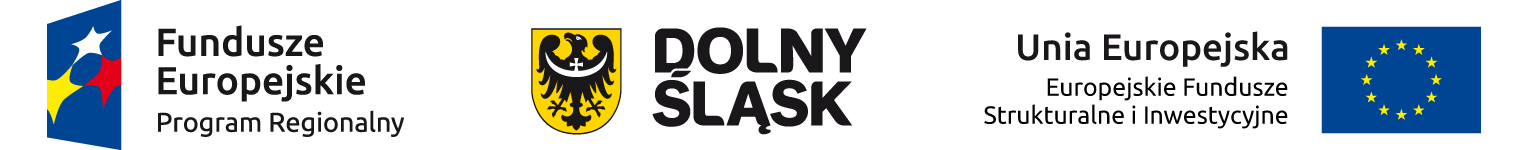 Kluczowe propozycje zmian wprowadzonych do RPO WD 2014-2020:
wskazanie alokacji na instrumenty finansowe na kodach interwencji zgodnie z decyzją Zarządu Województwa Dolnośląskiego z 4 sierpnia 2015 r.;
rozszerzenie kierunków wsparcia w priorytetach inwestycyjnych dotyczących efektywności energetycznej w osi Gospodarka niskoemisyjna o wsparcie retortowych kotłów spalających węgiel (PI 3.3 i PI 3.4);
umożliwienie w priorytecie 3.4 Wdrażanie strategii niskoemisyjnych redukcji emisji kominowej, nie tylko w budynkach jednorodzinnych ale także w budynkach wielorodzinnych i użyteczności publicznej;
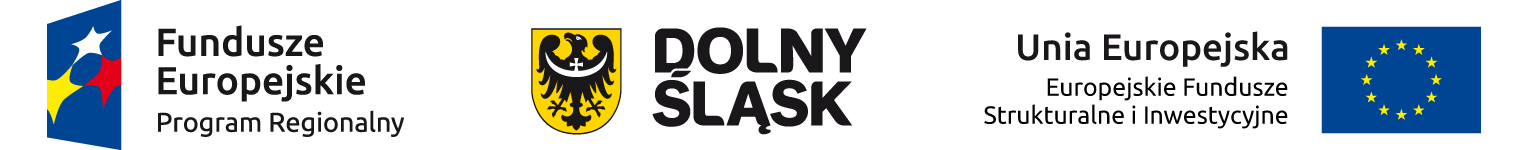 Kluczowe propozycje zmian wprowadzonych do RPO WD 2014-2020:
zmiana wartości docelowych i pośrednich (zmniejszenie) wskaźników dotyczących nowowybudowanych i przebudowanych dróg w priorytecie 5.1 Drogowa dostępność transportowa;
doprecyzowanie zapisów w zakresie możliwości finansowania inwestycji wodnych po otrzymaniu pozytywnej opinii KE w zakresie zgodności Planów Gospodarowania Wodami z Ramową Dyrektywą Wodną po okresie obowiązywania Masterplanów dla dorzeczy Odry;
poszerzenie katalogu potencjalnych beneficjentów w priorytecie inwestycyjnym 6.2 Inwestycje w infrastrukturę zdrowotną o „jst oraz podmioty, w których większość udziałów lub akcji posiadają JST, ich związki i stowarzyszenia” a także dodanie trybu pozakonkursowego;
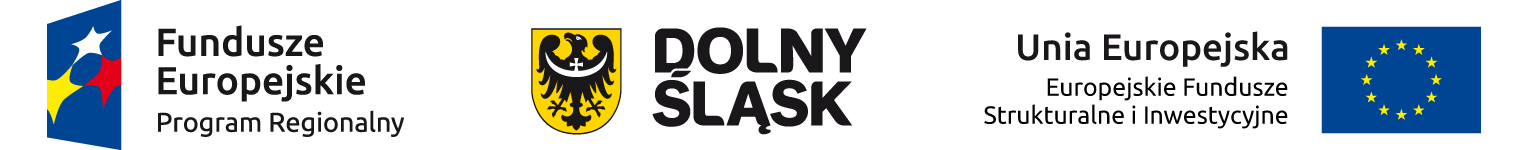 Etapy prac nad zmianą RPO WD 2014-2020:
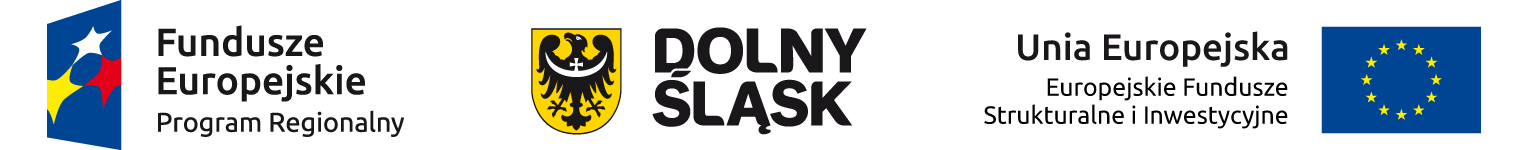 Dziękuję za uwagę!
Wydział Koordynacji Polityki Regionalnego
Departament Rozwoju Regionalnego
Urząd Marszałkowski Województwa Dolnośląskiego